Mokslo verslo bendradarbiavimas ir sukurti prototipai
“Gedimino akis” – BIOMET SECURITY

Kūrėjai: VGTU mokslininkai prof. A. Čenys, dr. L. Radvilavičius, T. Grigalis,  L. Marozas, 
Produktas: prietaisas, per atstumą nustatantis judančio žmogaus tapatybę
Kūrimo trukmė: 2011-2013
Kūrimas ir prototipas:  VGTU 
Finansavimas:  Eureka, 240 000 EUR,  UAB Nsoft (Lietuva) – 90 000 EUR
Rinka: aukšto saugumo lygio paslaugas teikiančios įmonės 
Partneris adaptavimui  ir komercializavimui: UAB Nsoft (Lietuva)
Klientas:  Sporto klubų tinklas, verslo korpusų tinklas (Baltarusija) 
Stadija: produkto testavimas 
Bendros veiklos tęstinumas: UAB Nsoft tęsia produkto komercilizavimą, vykdo tyrimus produkto tobulinimui.
[Speaker Notes: (medziagų taupymas  konnstrukcijai pagaminti ( betono  ,gelzbetonio keikiams  mazinti , 
Antriniu  zaliavų panaudojimas,_ kainos mazinimui, .
 efektas : CO2 ismetimo mazinimas , kaina produkto  ( mazinimas  iki 2 proc.]
“Gedimino akis” – BIOMET SECURITY
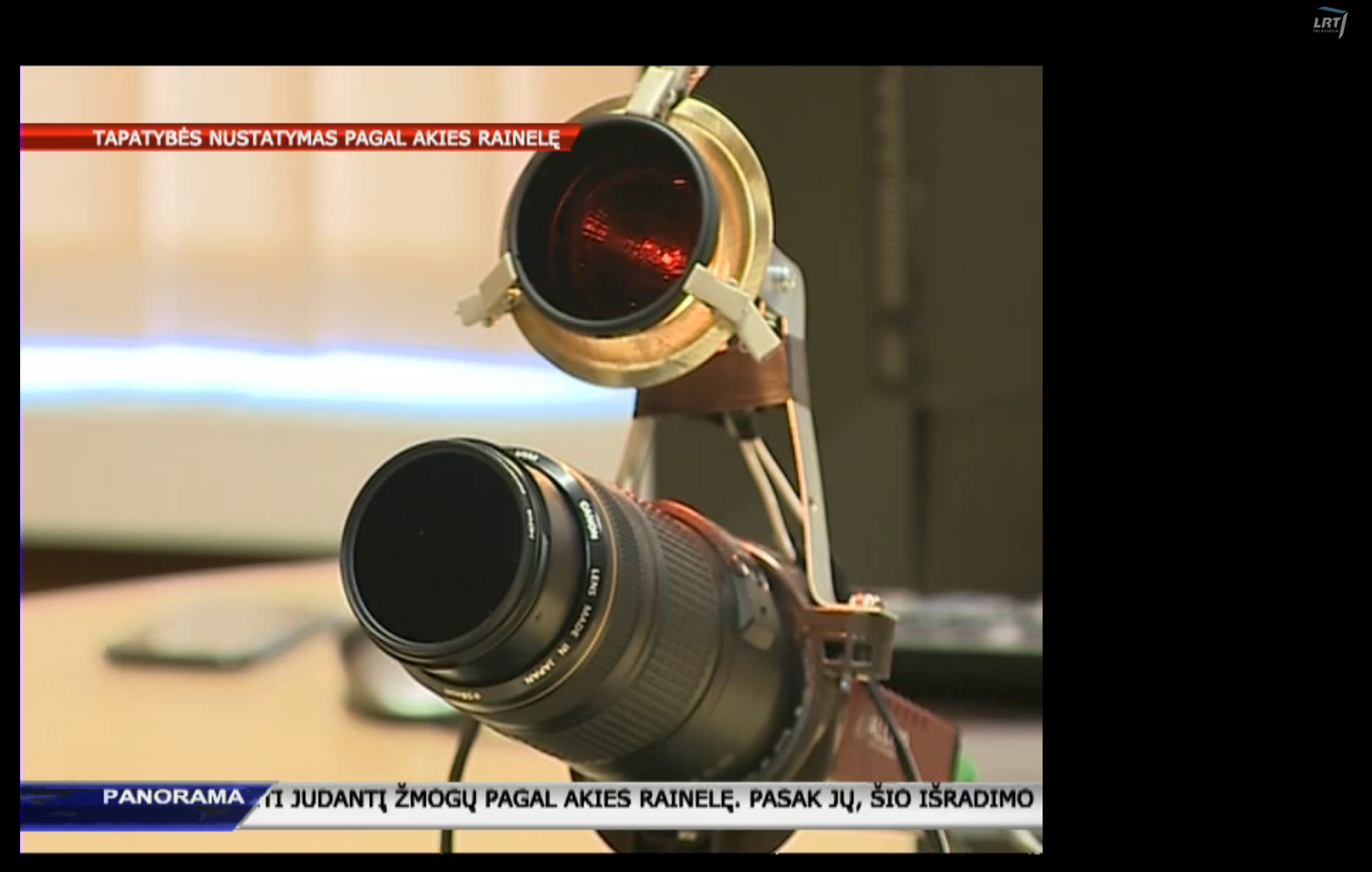 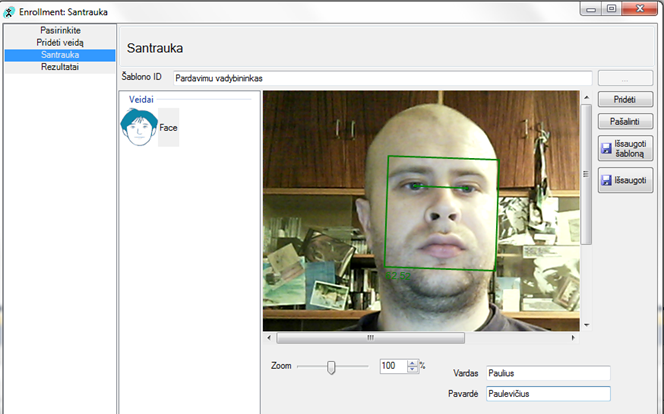 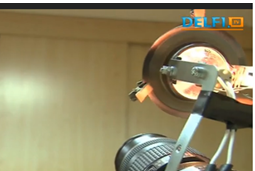 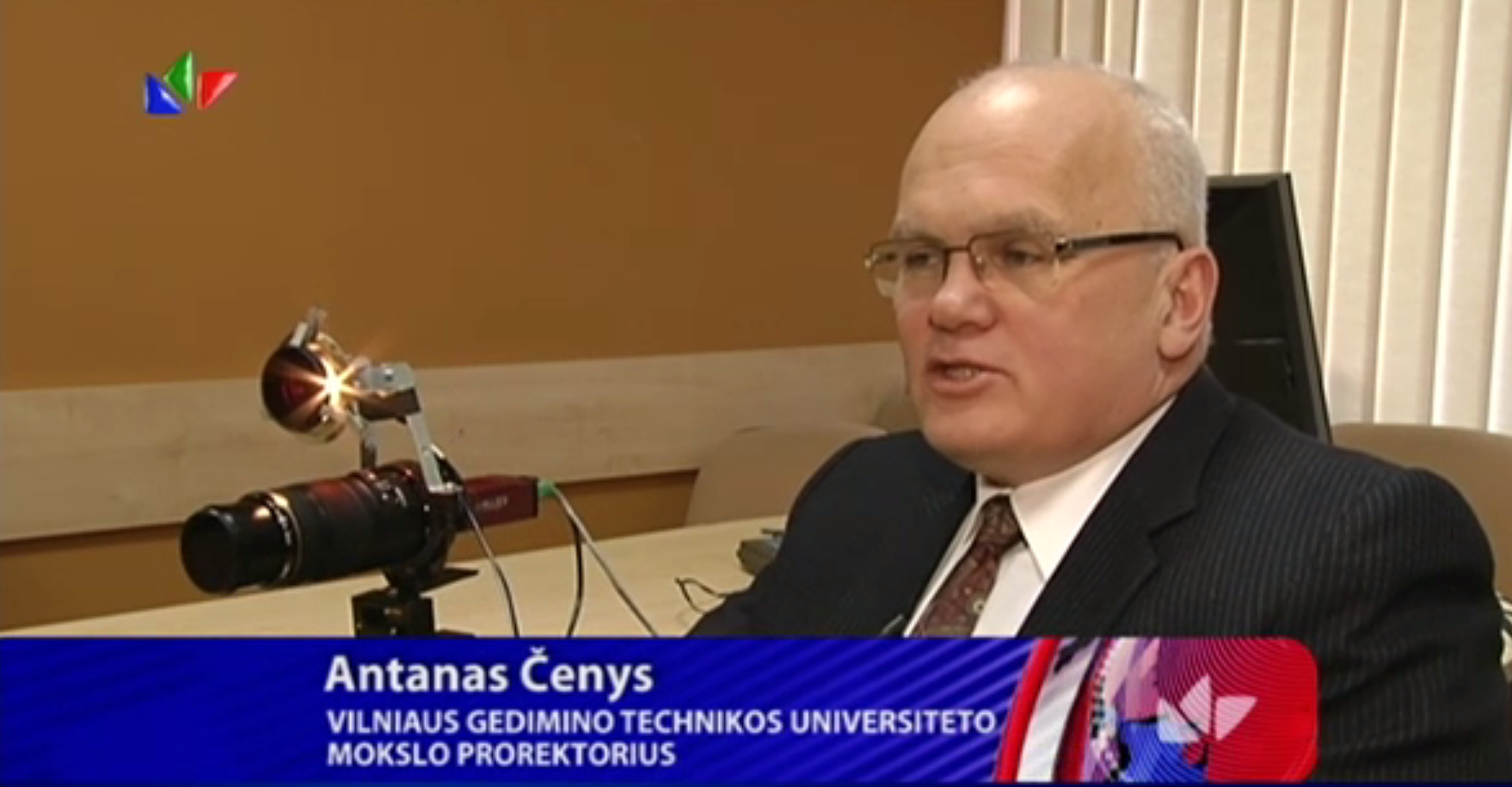 2